日本リノベーション・マネジメント協会
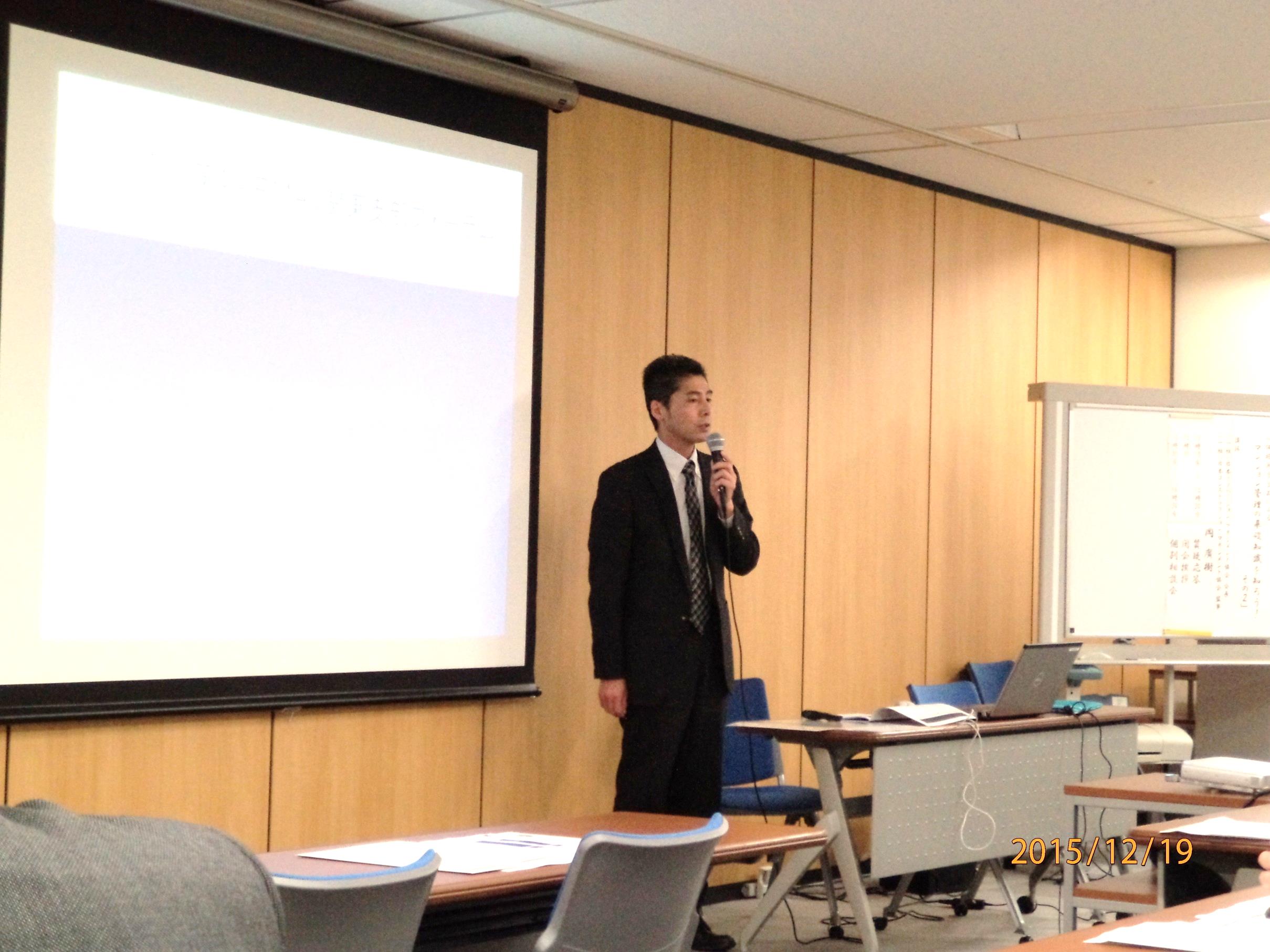 関東支部セミナー
管理会社のリプレース手法について講演致します。
管理組合様が主体性を持って、管理会社とお付き合いするための、必要な手法です。
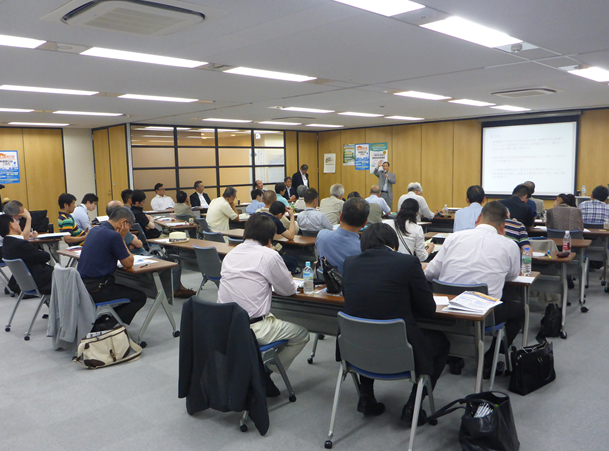 写真を入れてください
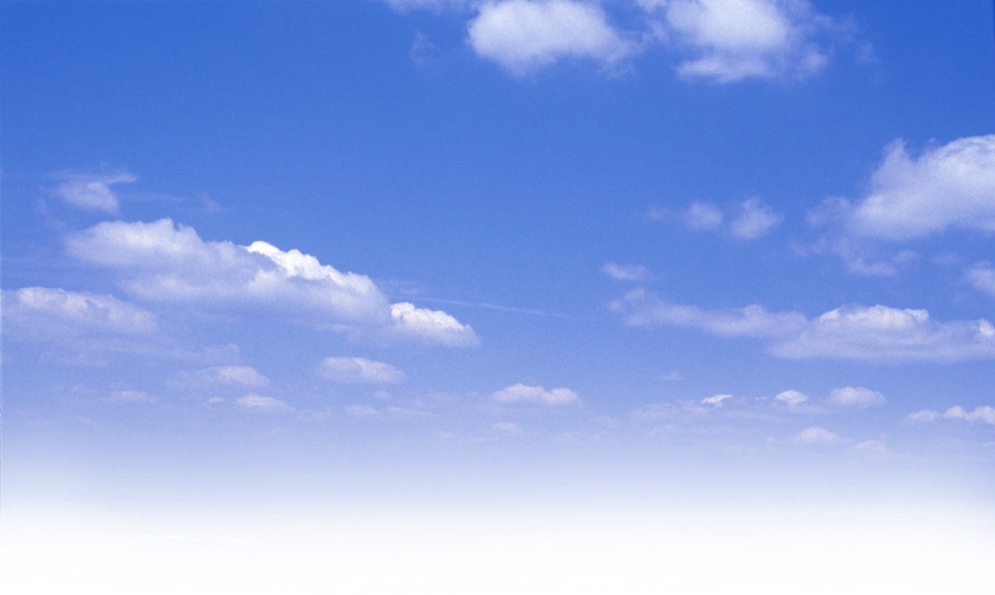 楽しく学べる
しっかり学べる
マンション管理組合向け
参加費
無料！
無料セミナー開催！
２０１６年９月７日（水）　１５：００～
鹿島建物総合管理株式会社　マンション事業部　部長　石井　雄二氏を迎えての無料セミナーです。わかりやすく『管理会社のリプレース手法』ついて講演致します。
９月７日（水）　開始１５：００～
　　	　　　　　　  受付開始１４：３０～
入門コース
応用コース
『管理会社のリプレース手法』
　　　　講師：石井　雄二
 　《鹿島建物総合管理株式会社　マンション事業部部長》
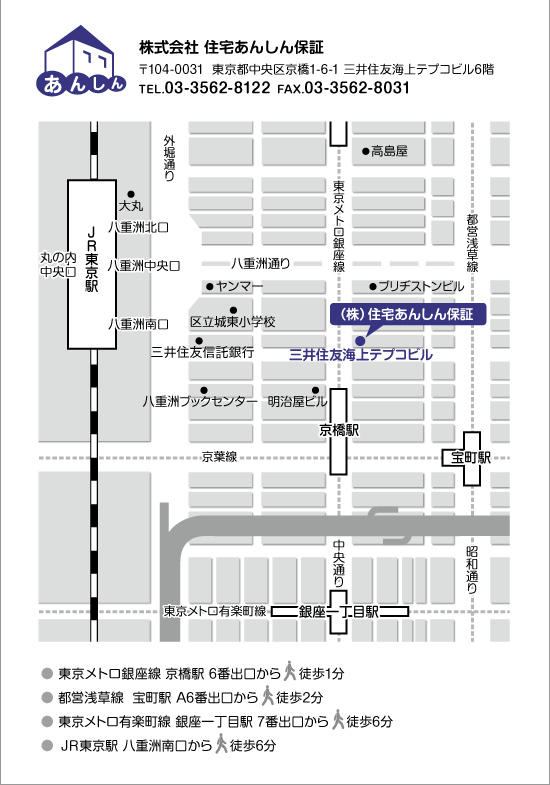 会　場
お申し込み・お問い合わせは
住宅あんしん保証株式会社　
会議室
東京都中央区京橋1-6-1　
三井住友海上テプコビル　６階
一般社団法人
日本リノベーション・マネジメント協会
関東支部　セミナー事務局
東京メトロ銀座線京橋駅6番出口より
徒歩1分
都営浅草線室町駅A6番出口より徒歩2分
東京メトロ有楽町線銀座1丁目駅
7番出口より徒歩6分
ＪＲ新橋駅より徒歩10分

※ 駐車場がございませんのでお車での
来場はご遠慮ください。
TEL: 03-3403-6650
FAX: 03-5228-5279
Mail:kanto-info@rma-j.or.jp
http://www.rma-j.or.jp/
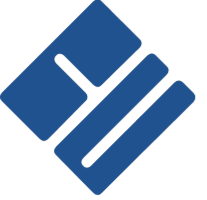